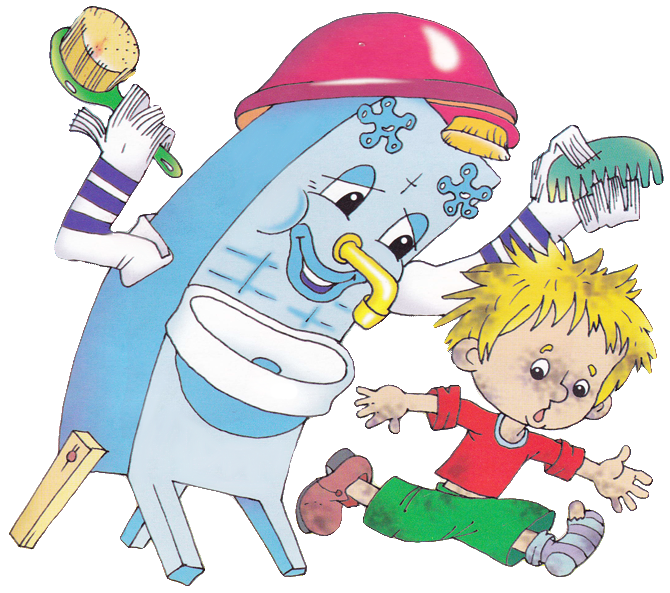 Я досліджую світ
1 клас
Урок 15
Чи можна навчитися 
бути здоровим?
Вправа «Синоптик»
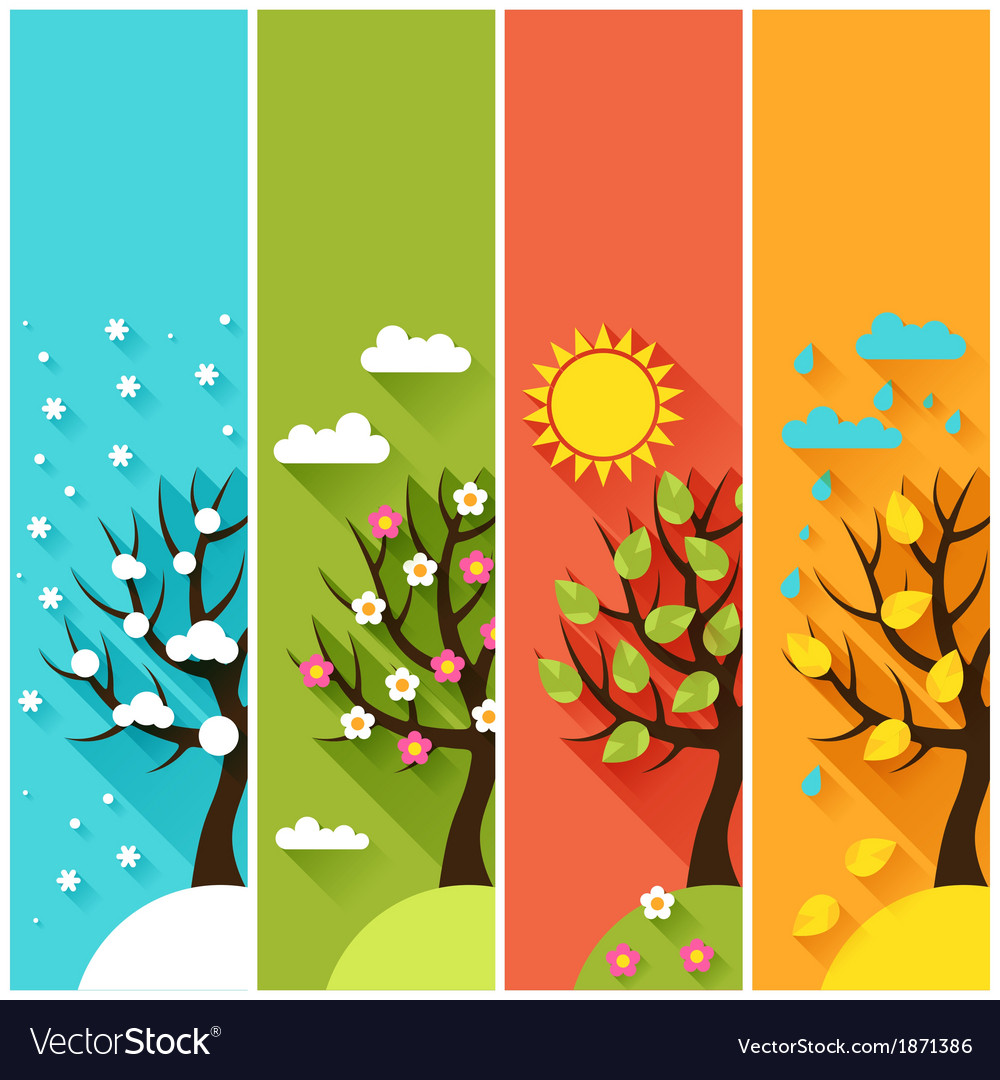 Яка зараз пора року?
Який місяць?
Яке число?
Який день тижня?
Вправа «Синоптик»
Який стан неба?
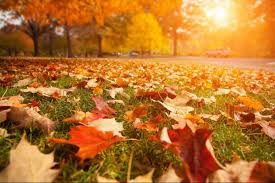 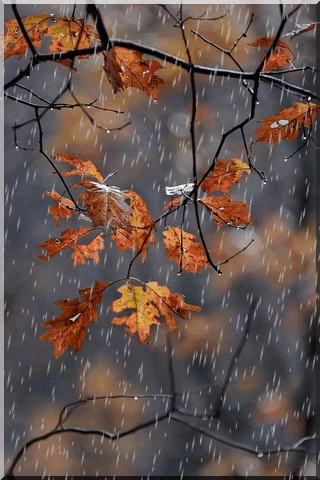 Яка температура повітря?
Чи дує вітер? Якщо так, то сильний чи повільний?
Чи були протягом дня опади?
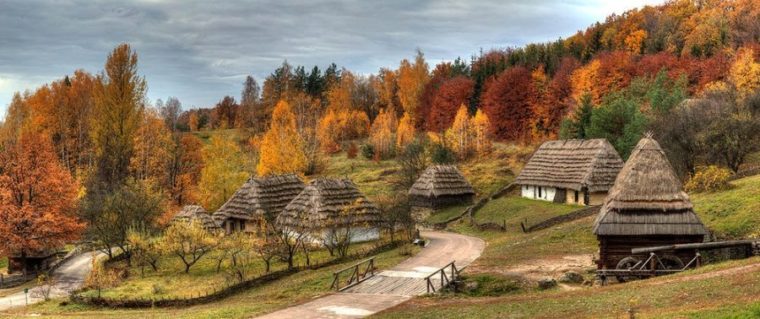 Пригадай
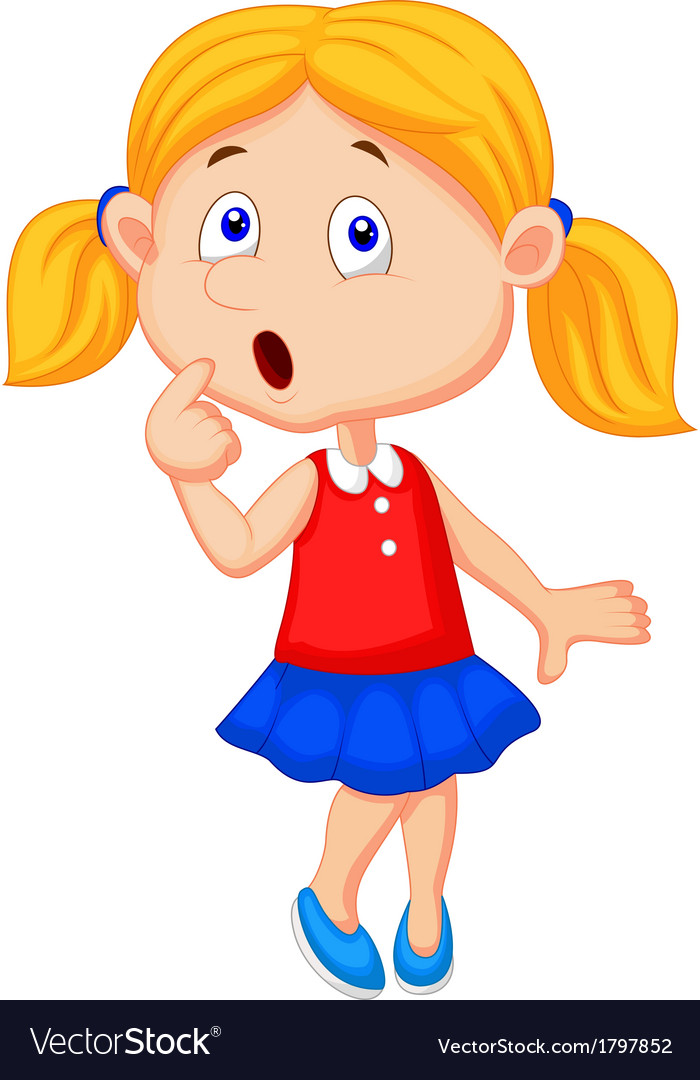 Яку будову має твоє тіло?
Пригадай назви найважливіших органів людини
Що означає слово «здоров’я»?
Здоров’я – це стан живого організму, за якого всі органи добре виконують своє призначення.
Повідомлення теми уроку
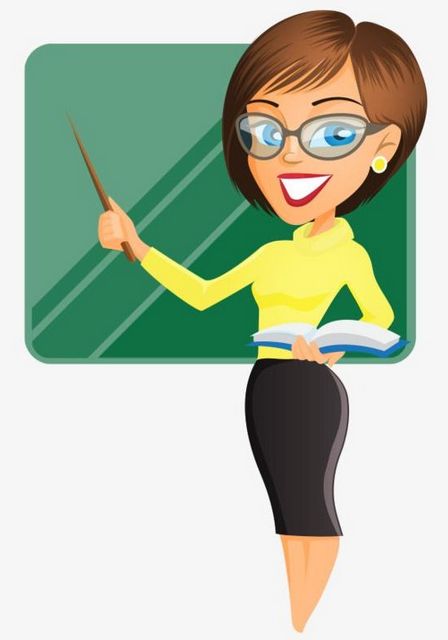 Хай кожен з вас запам’ятає:
Без здоров’я щастя не буває!
Для того, щоб бути здоровими,
потрібно дотримуватися певних правил. Зараз ми спробуємо їх створити разом
Розглянь фото і розкажи, що роблять тварини.
Поміркуй, як тварини дбають про своє здоров’я?
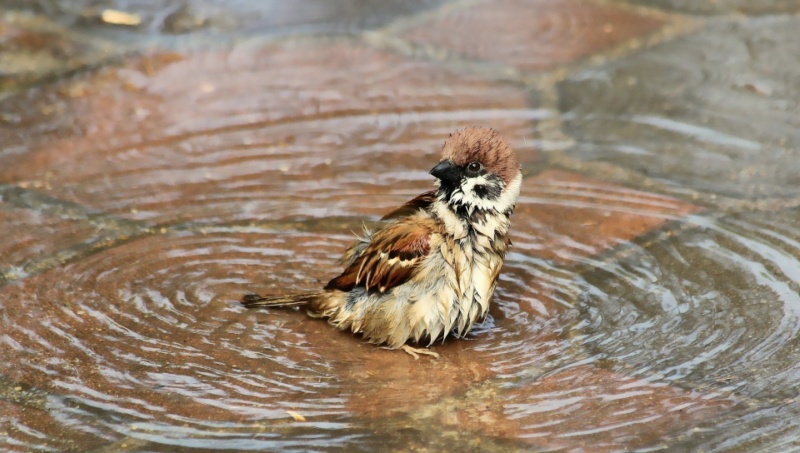 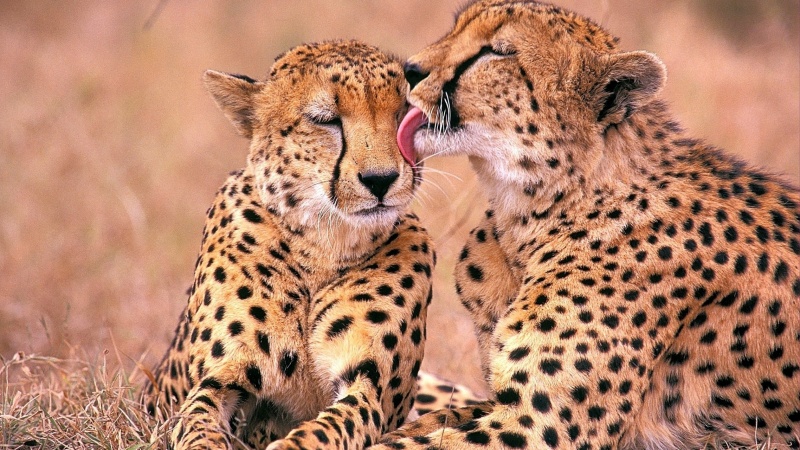 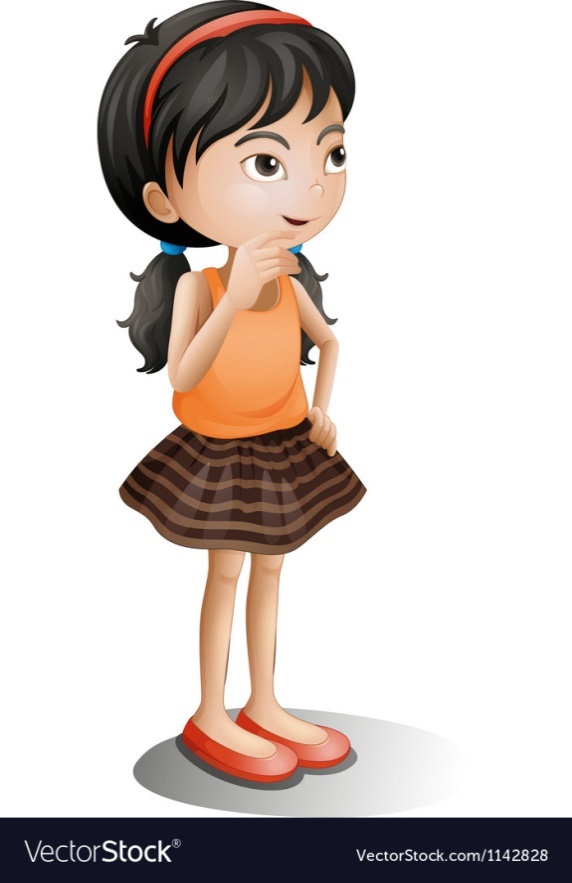 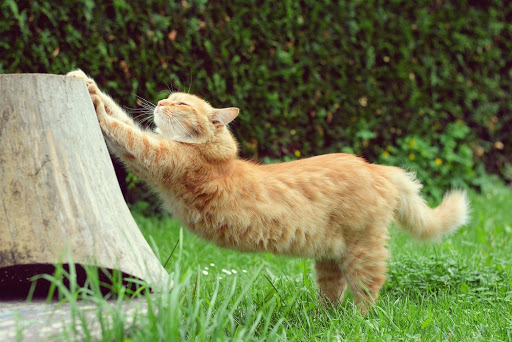 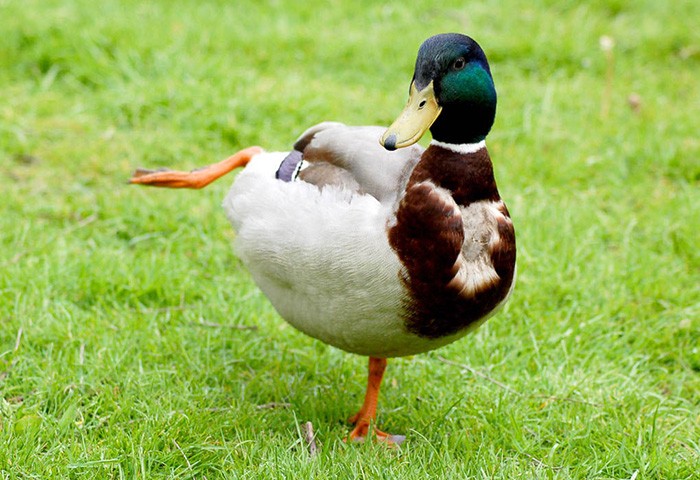 Гра «Встань, якщо предмет допомагає тобі зміцнювати здоров’я» Чому?
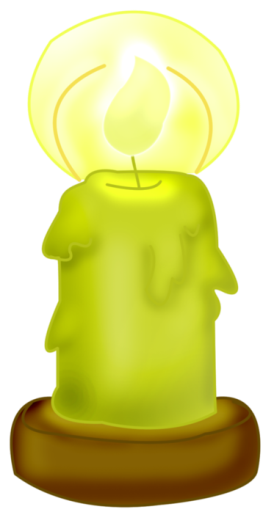 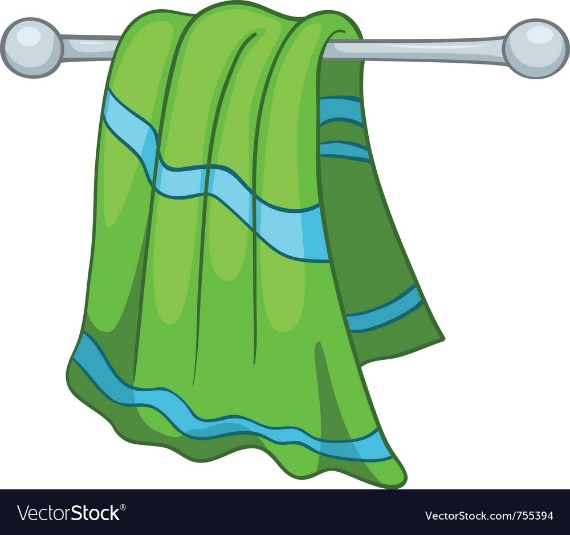 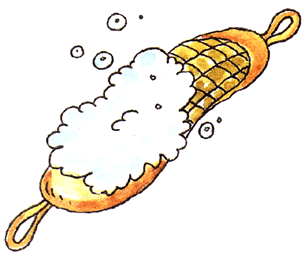 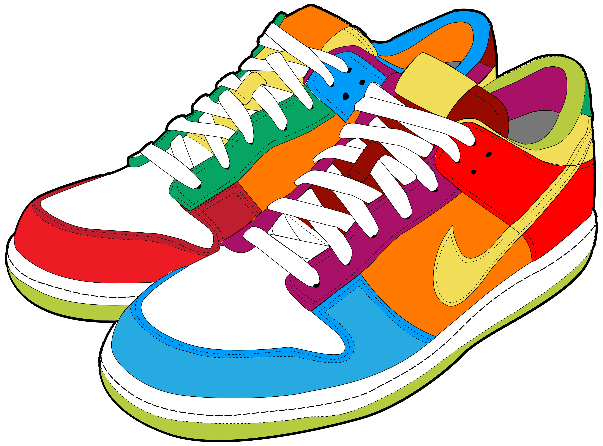 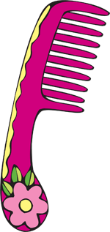 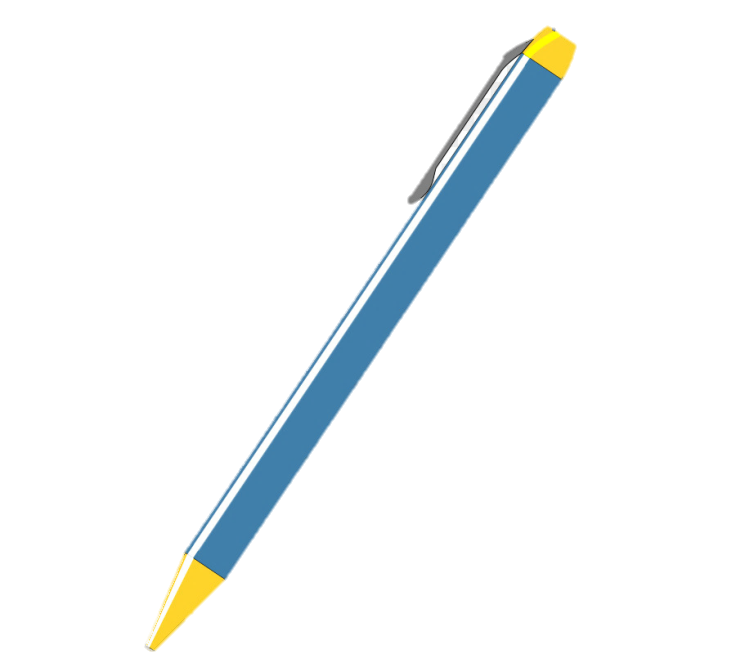 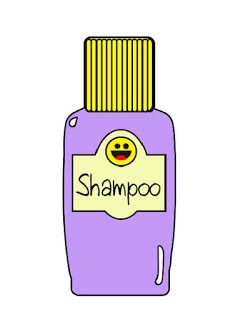 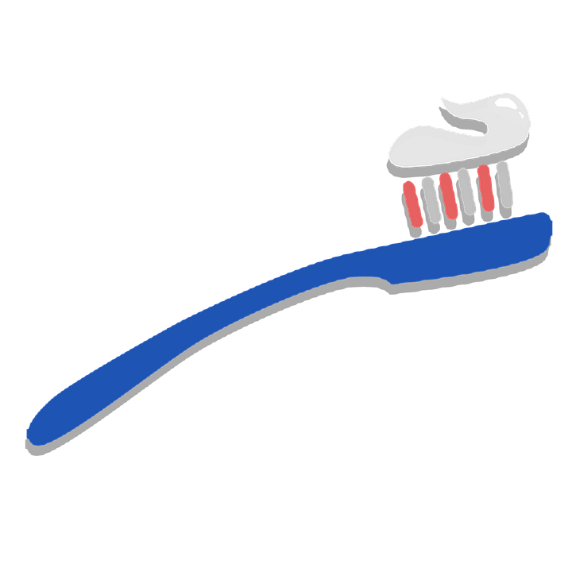 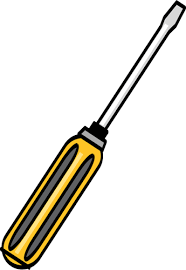 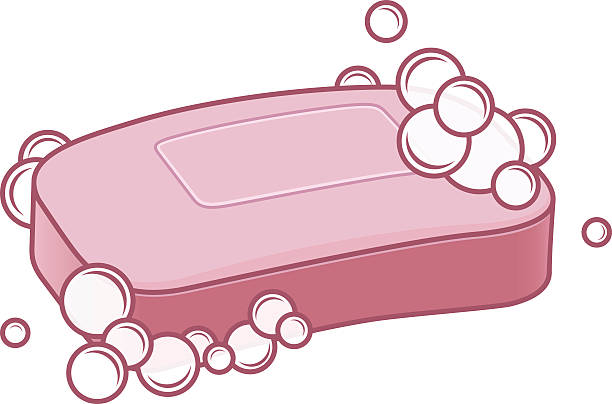 Розглянь малюнки. Досліди, 
чим відрізняються брудні руки від вимитих?
Послухай вірш
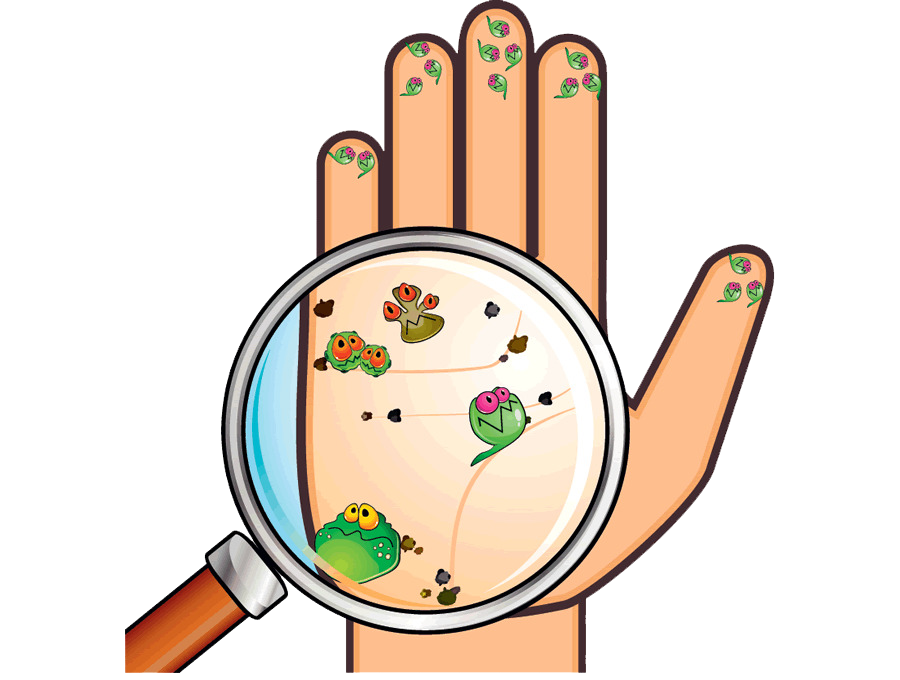 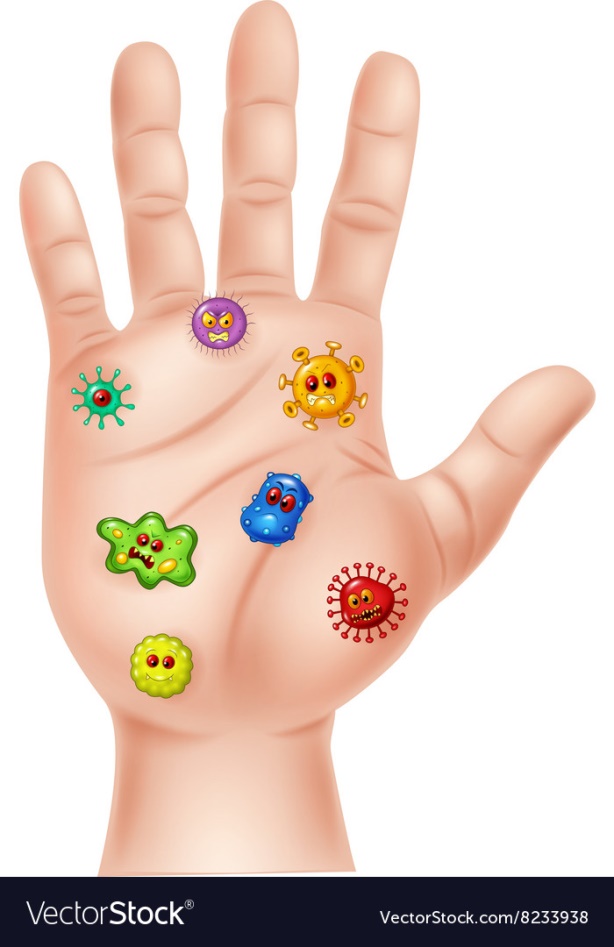 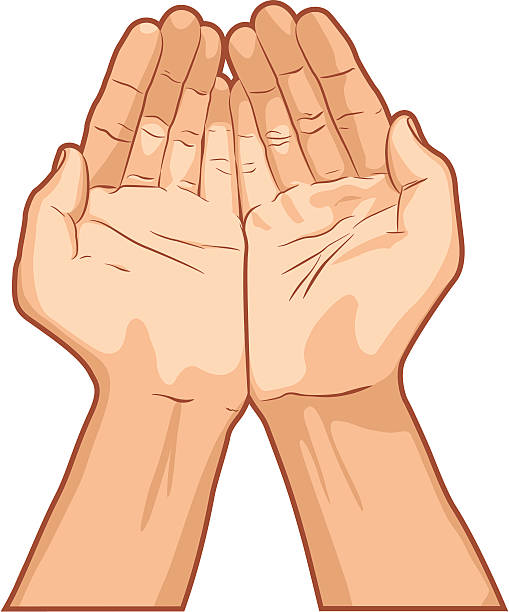 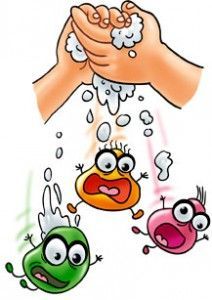 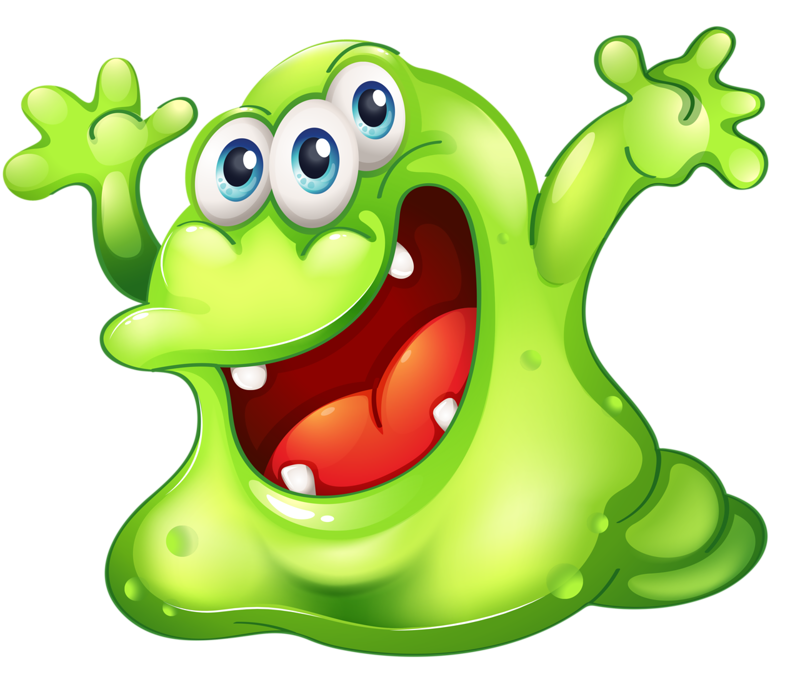 Оком не побачиш,Тільки в мікроскоп,Цю малу істоту,На ім’я мікроб.
Мило допоможе,
Щоб утік мікроб.
Так ти вбережешся
Від бридких хвороб!
Він буває різний,
Але часто злий,
Тому перед їжею,
Руки завжди мий.
Розглянь, як правильно мити руки
Холодна вода без мила
Тепла вода з милом
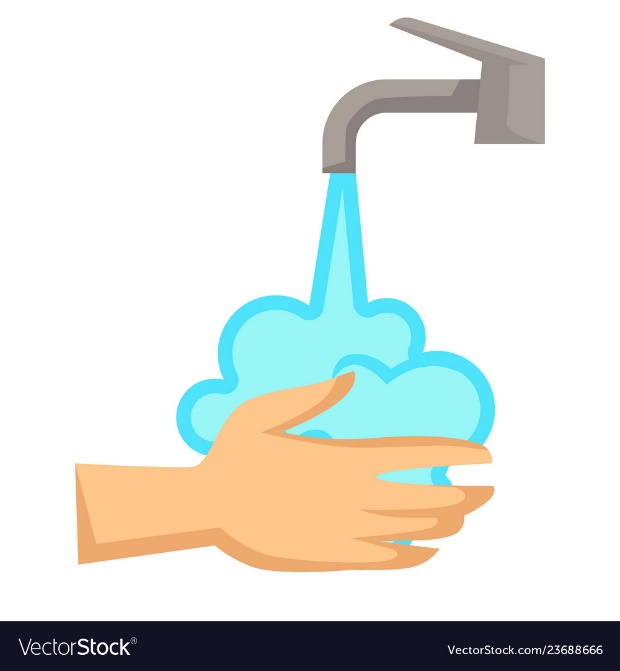 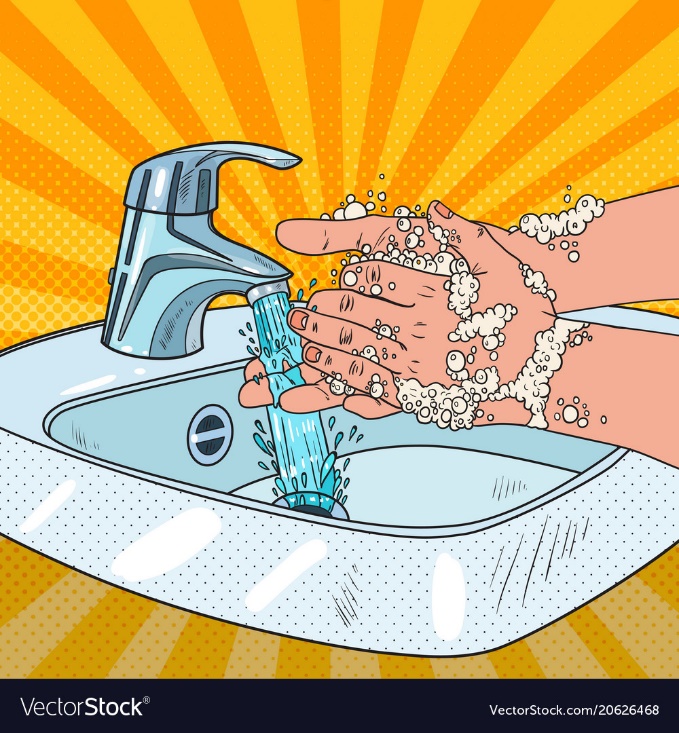 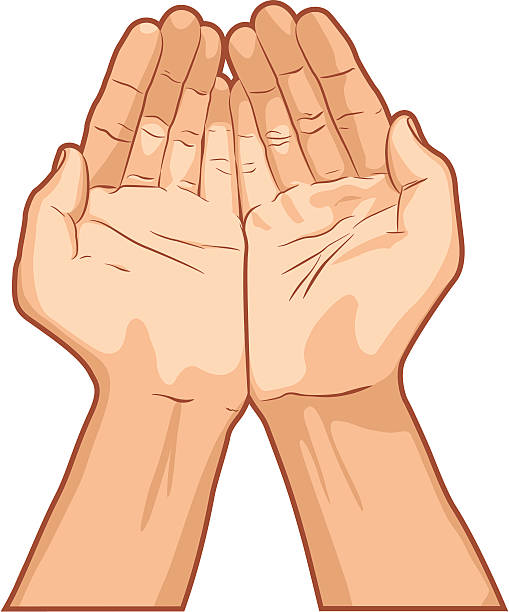 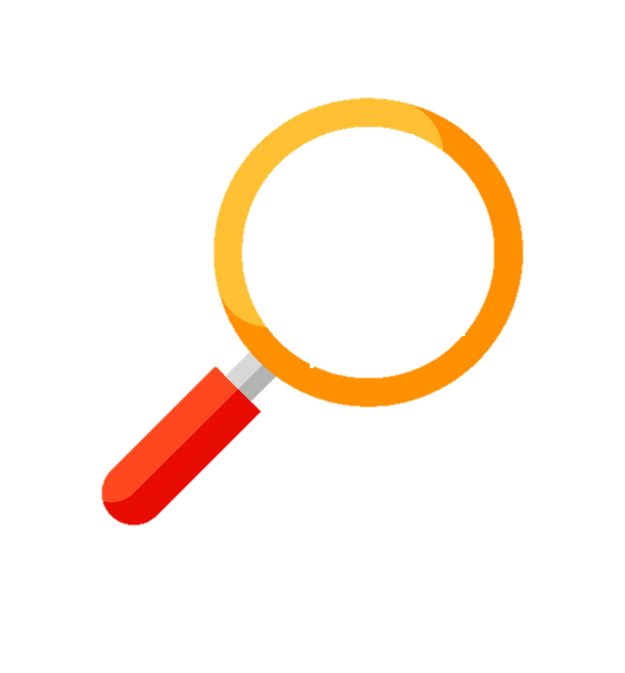 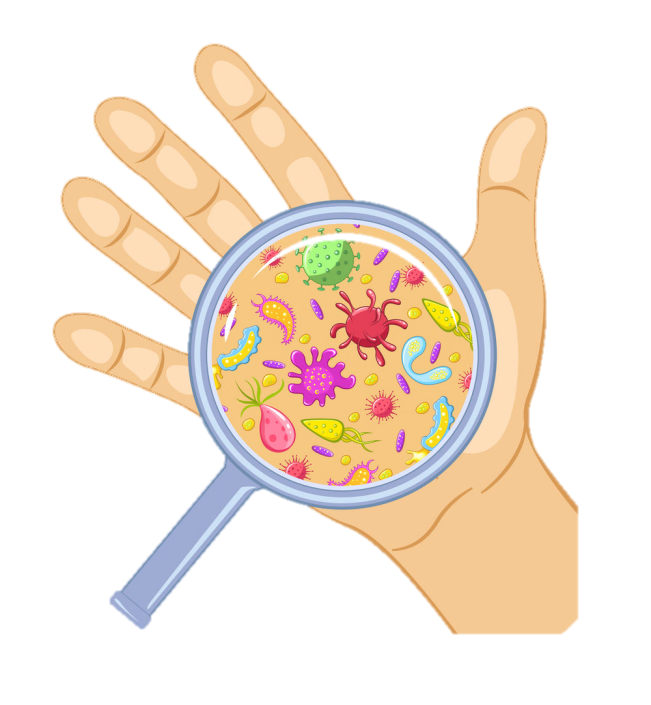 Руки краще мити 
холодною водою чи теплою?
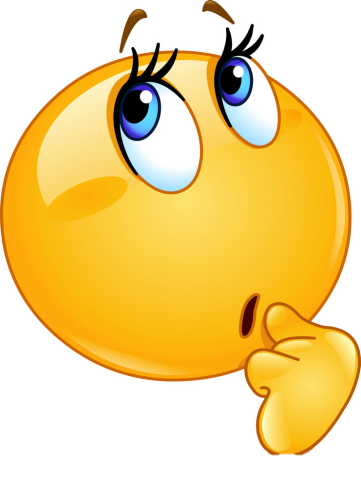 Запам’ятай!
Які слова заховалися?
Хто з вас щодня робить зарядку?
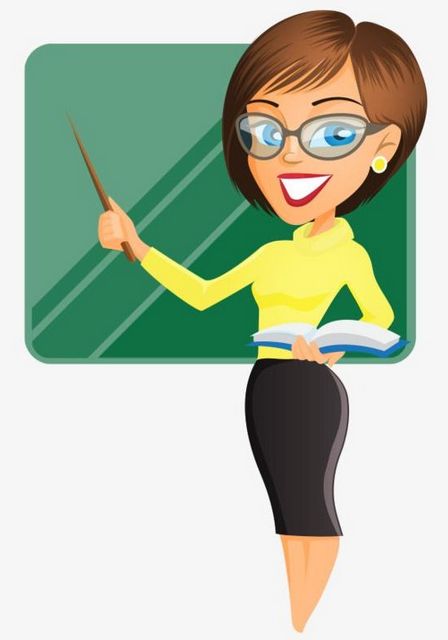 Якщо хочеш мати завжди здоровий і бадьорий вигляд, то щодня роби ________ 
    Після________ берися до водних процедур.
Руки потрібно мити з милом кілька разів на день, а перед сном, вживанням їжі і після відвідування туалету це треба робити обов’язково!
зарядку.
руханки
Покажи які вправи  ти виконуєш?
Вправа «Мікрофон»
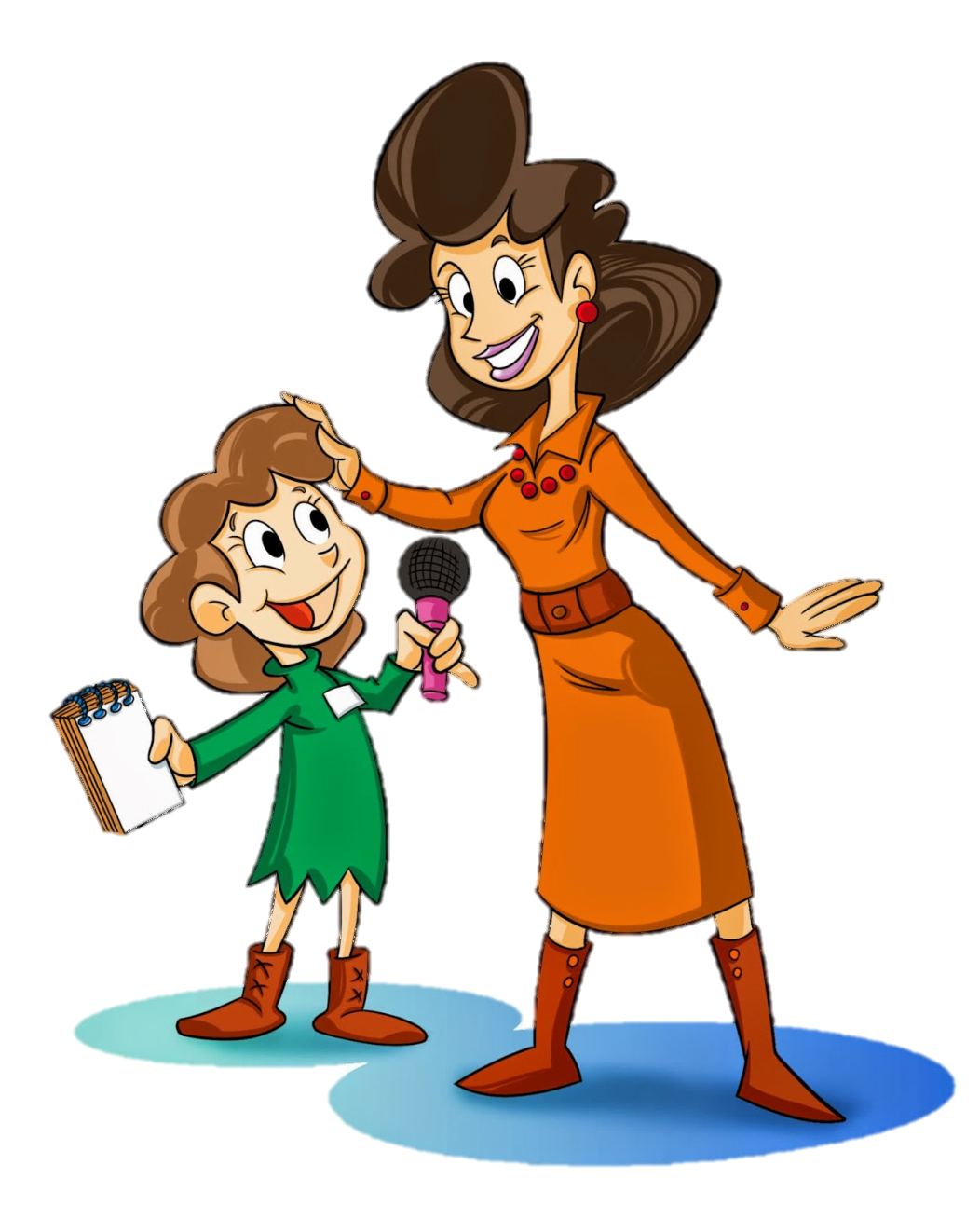 Для кого корисна зарядка?
Чому потрібно мити руки з милом?
Чому люди не люблять хворіти?
Чи навчилися ви сьогодні бути здоровими?
Обери і познач те, що може захистити тебе від хвороб
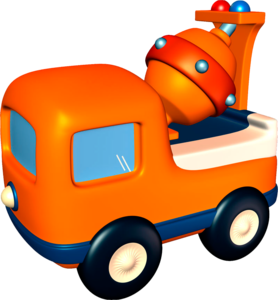 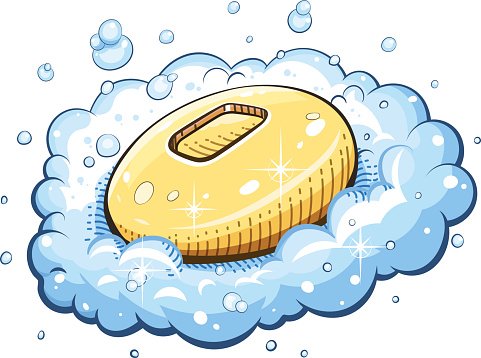 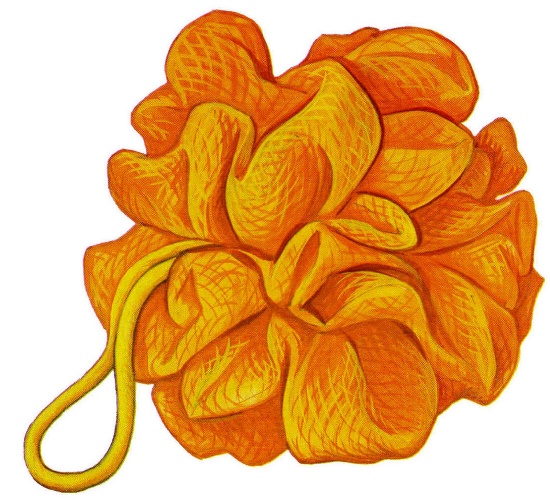 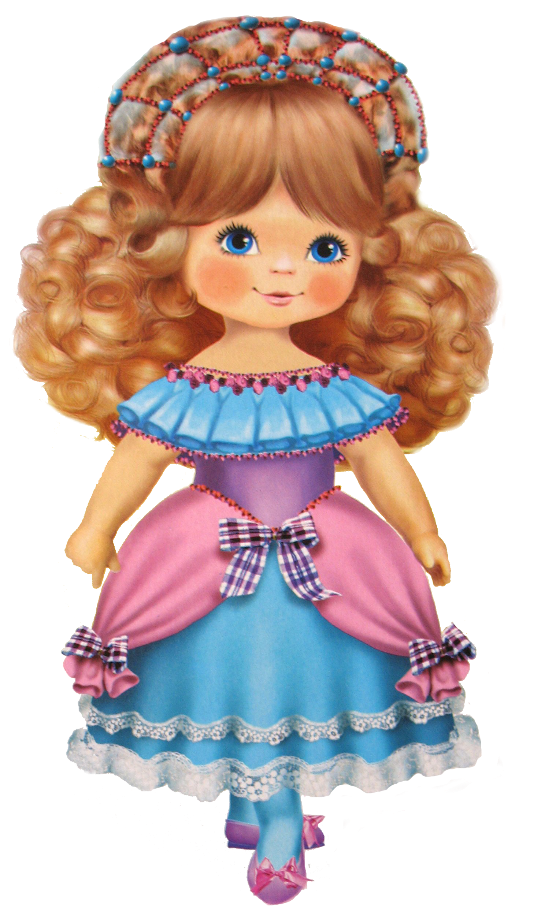 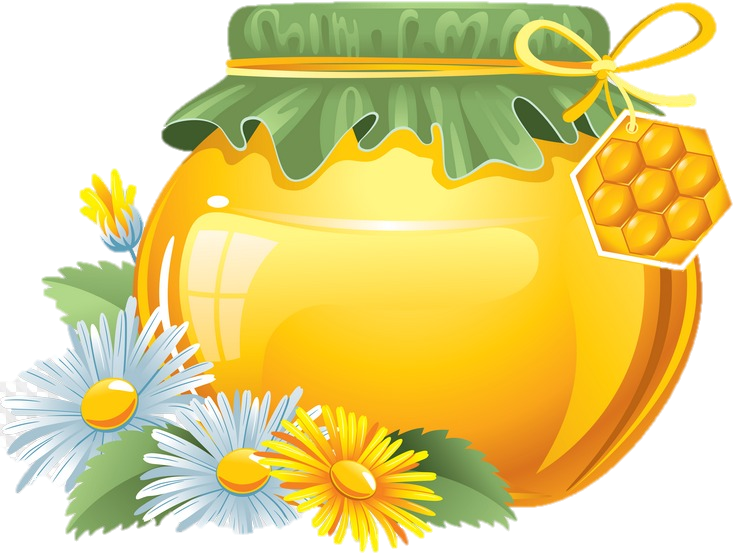 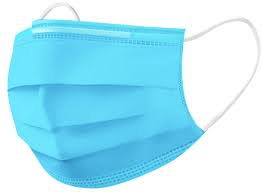 Зошит.
Сторінка
15 №4
З’єднай лініями. Що може спричинити захворювання в дітей? Чим це загрожує?
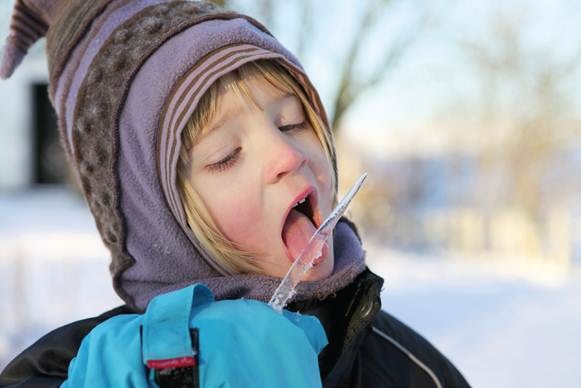 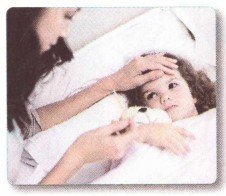 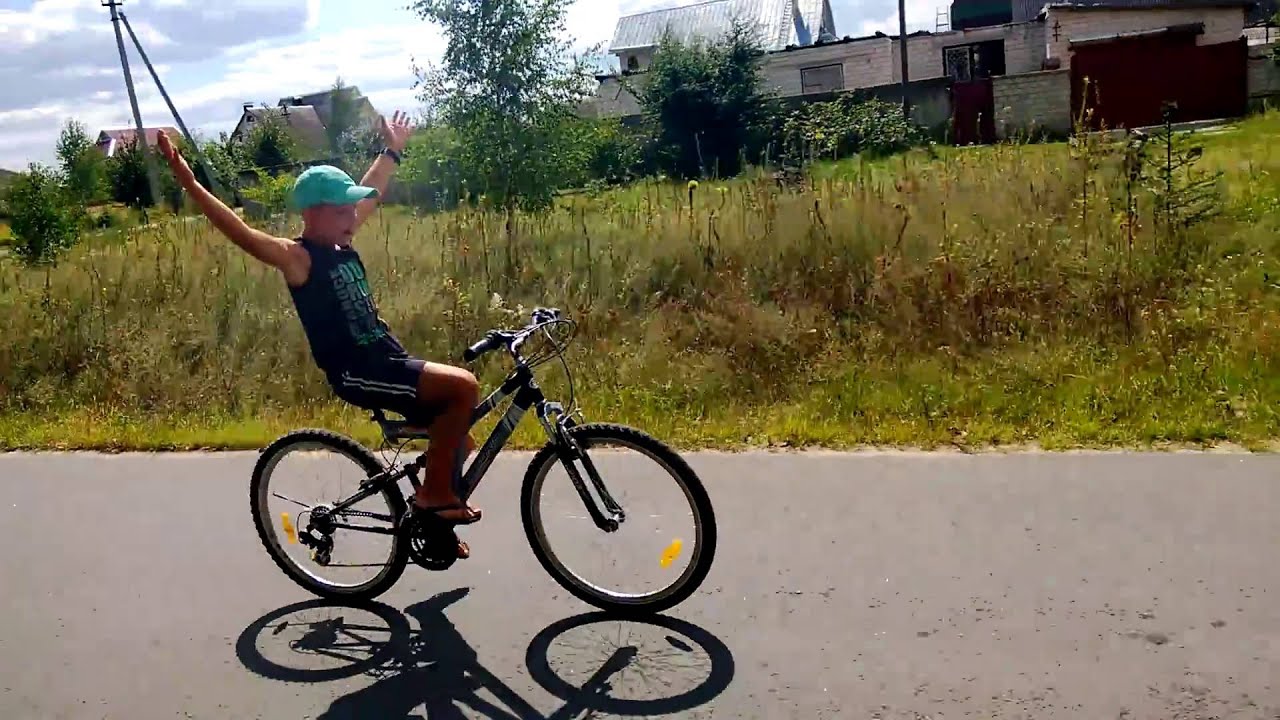 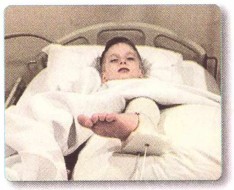 Зошит.
Сторінка
15 №5
Рефлексія. Обери відповідну тваринку
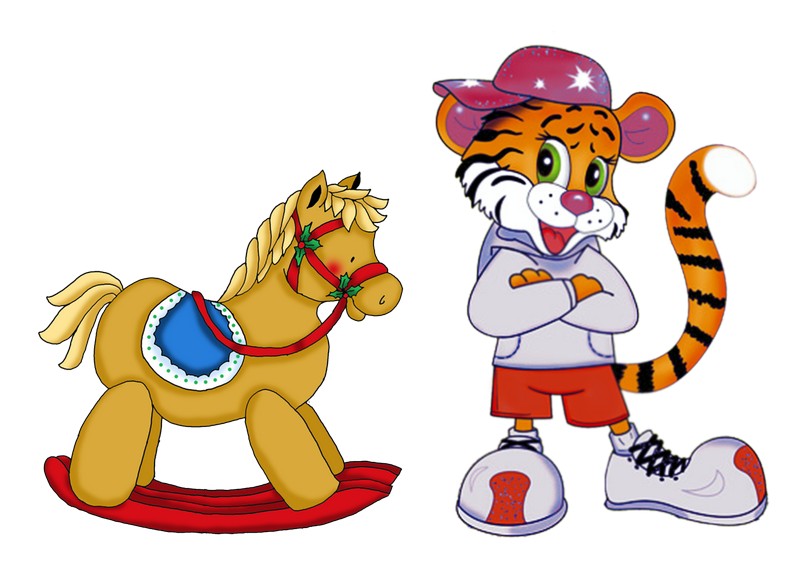 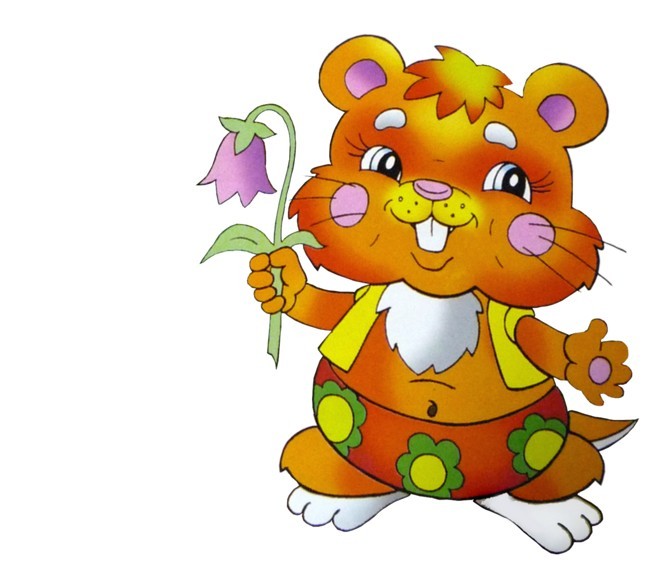 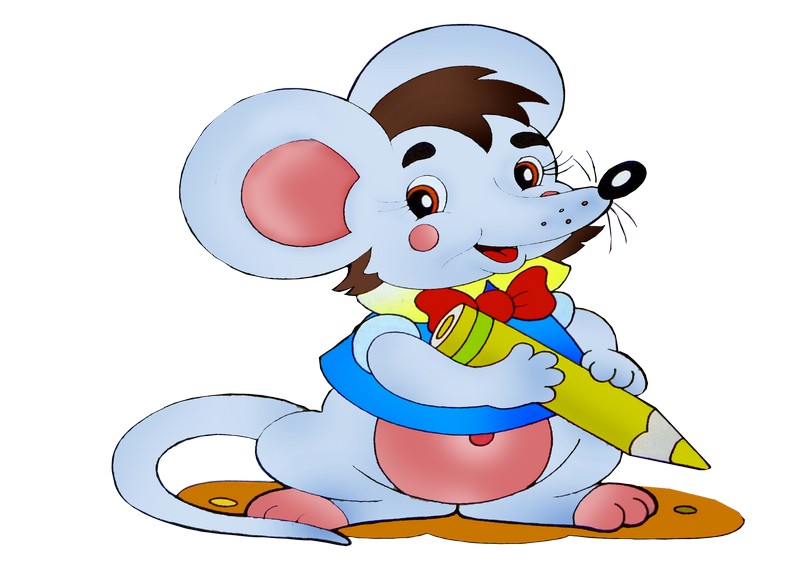 Я трохи втомився/
втомилась
Я нічого не зрозумів
На уроці було цікаво